FITSP-MModule 3
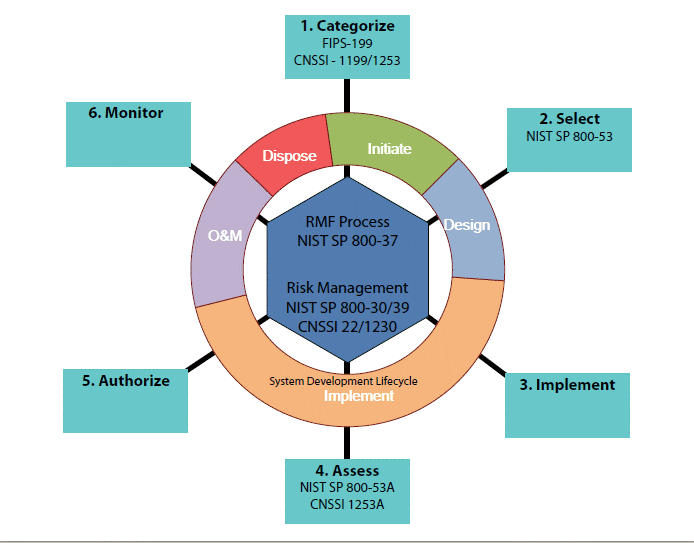 Risk Management Framework
Leadership
“…Through the process of risk management, leaders must consider risk to U.S. interests from adversaries using cyberspace to their advantage and from our own efforts to employ the global nature of cyberspace to achieve objectives in military, intelligence, and business operations… “
- The National Strategy For Cyberspace Operations
Office Of The Chairman, Joint Chiefs Of Staff, U.S. Department Of Defense
FITSP-M Exam Module Objectives
Application Security
Contingency Planning
Data Security
Planning
Risk Assessment
Security Assessments and Authorization
Risk Management FrameworkOverview
Section A:  SP 800-37r1
Evolution of Risk Management
International and National Standards
Components of Risk Management
Section B:  Risk Management Framework (RMF)
Characteristics of RMF
The Fundamentals of RMF
Section C:  Roles & Responsibilities
Section D:  Steps in the RMF Process
Section A
SP 800-37r1 - Guide for Applying the Risk Management Framework to Federal Information Systems
Evolution of Risk Management
SP 800-37 updated Revision 1From Guidelines for C&A of Federal Information Systems to Guide for Applying the Risk Management Framework to Federal Information Systems: A Security Life Cycle Approach
SP 800-39 supersedes SP 800-30From Risk Management Guide for Information Technology Systems to Managing Information Security Risk Organization, Mission and Information System View
Risk Management Approach
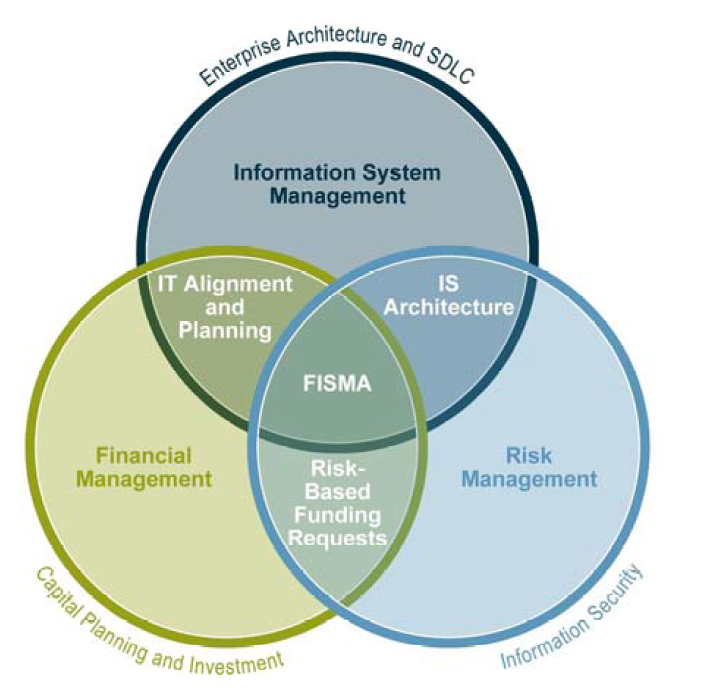 Risk Management Redefined
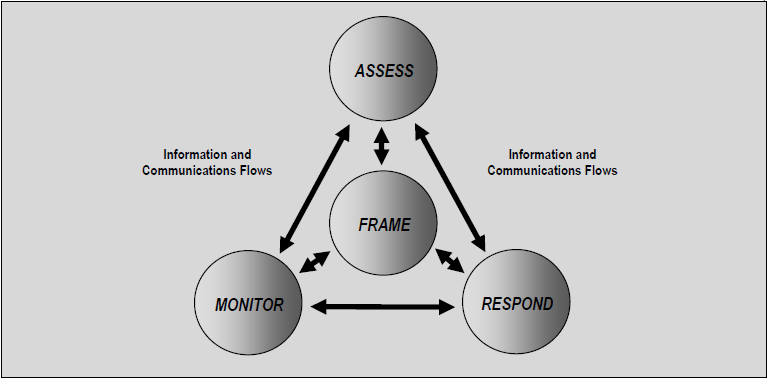 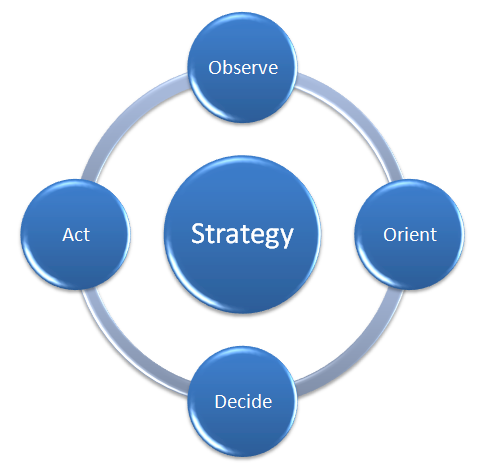 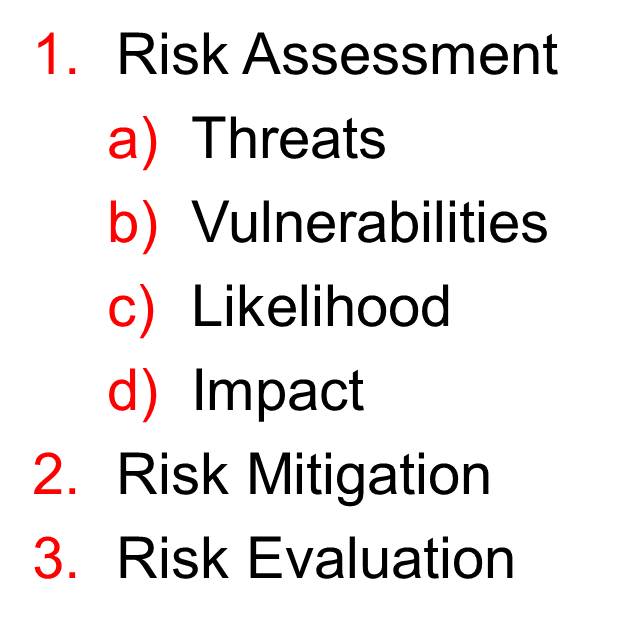 Harmonization of International and National Standards
ISO/IEC 31000 - Risk management – Principles and guidelines
ISO/IEC 31010 - Risk management – Risk assessment techniques
ISO/IEC 27001 - Information technology – Security techniques – Information security management systems – Requirements
ISO/IEC 27005 - Information technology – Security techniques – Information security risk management systems
Section B
SP 800-37r1 – Risk Management Framework (RMF)
Risk Management Framework and the SDLC
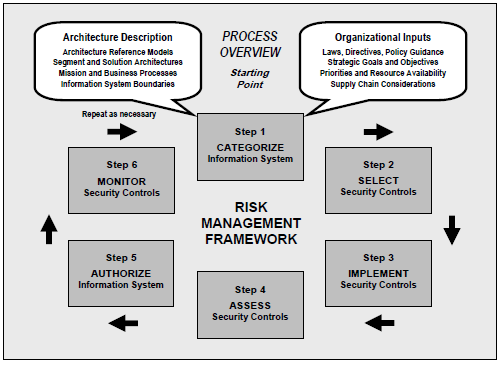 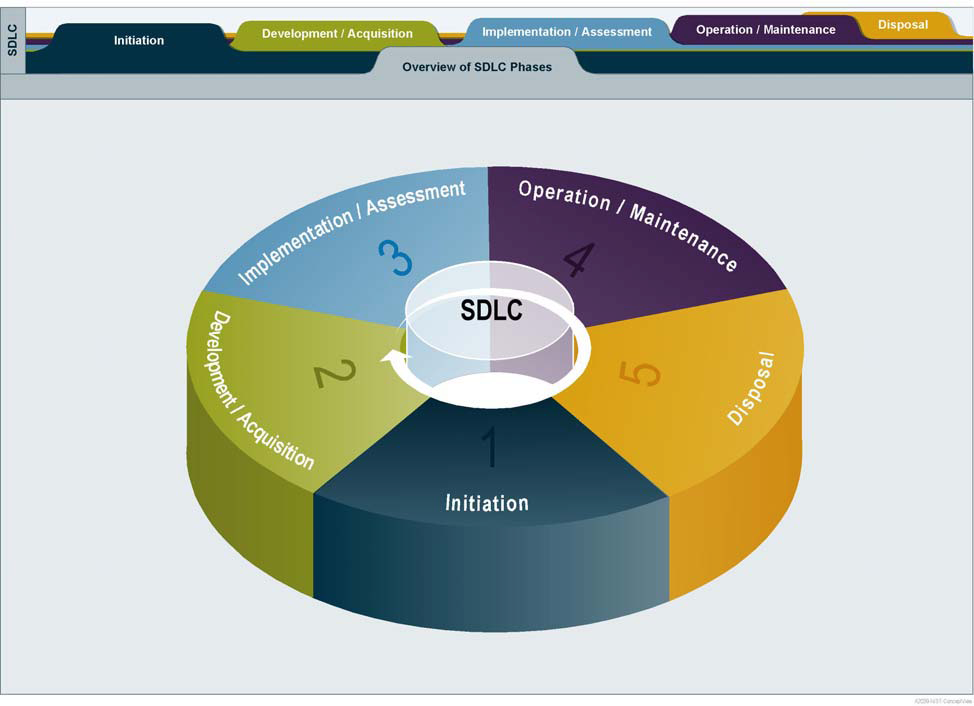 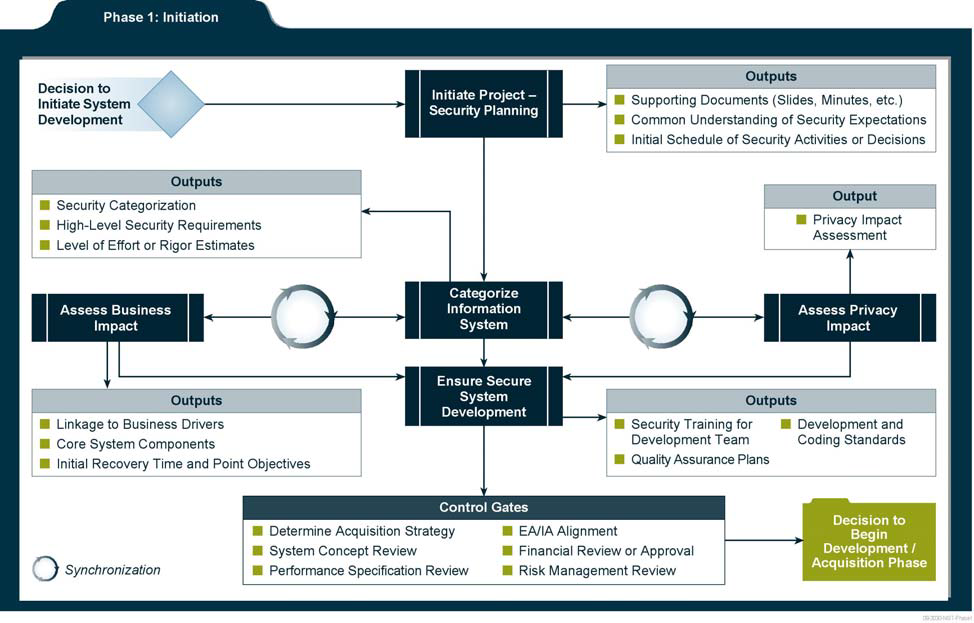 14
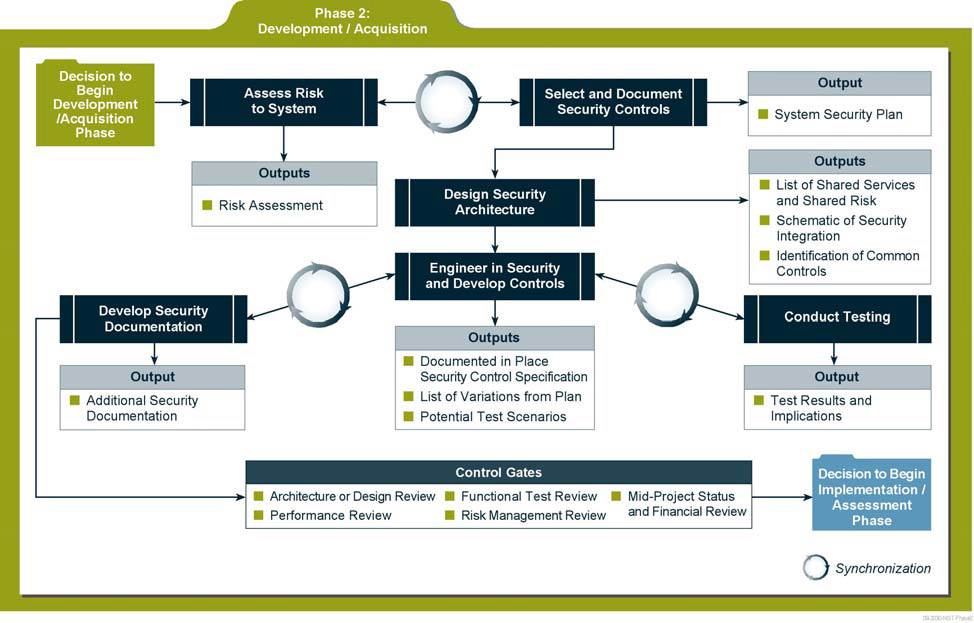 15
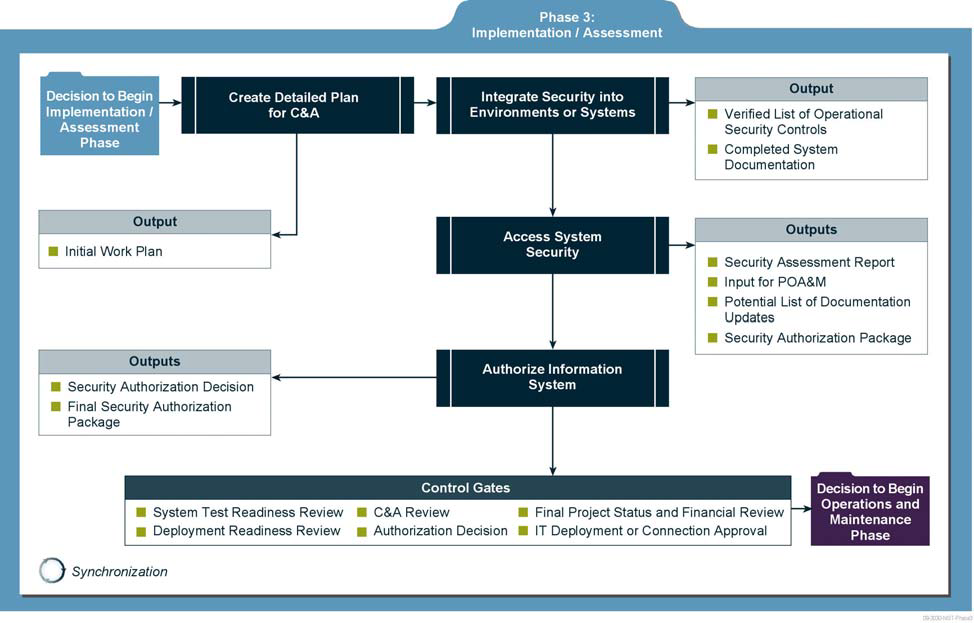 16
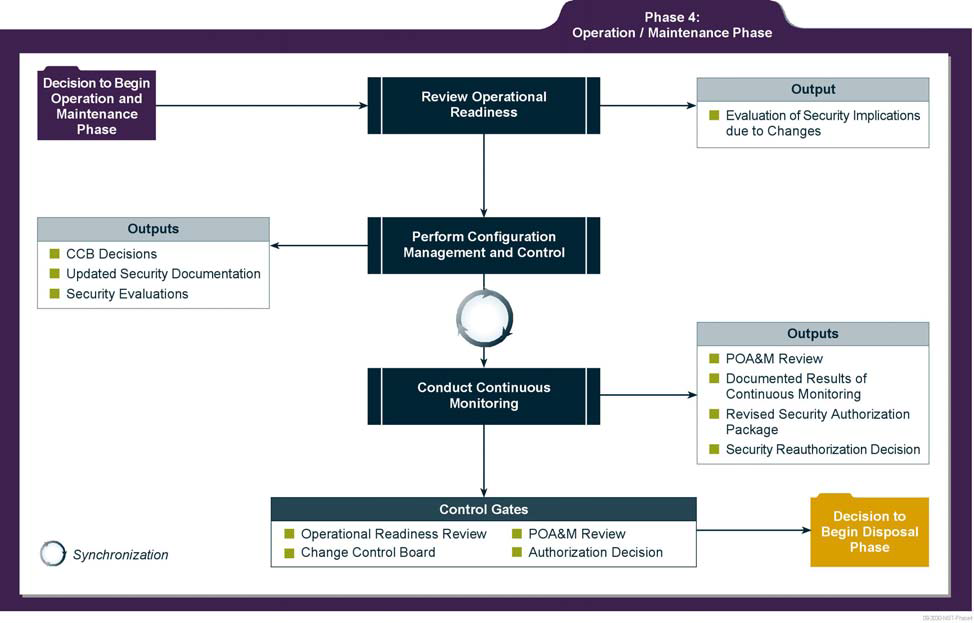 17
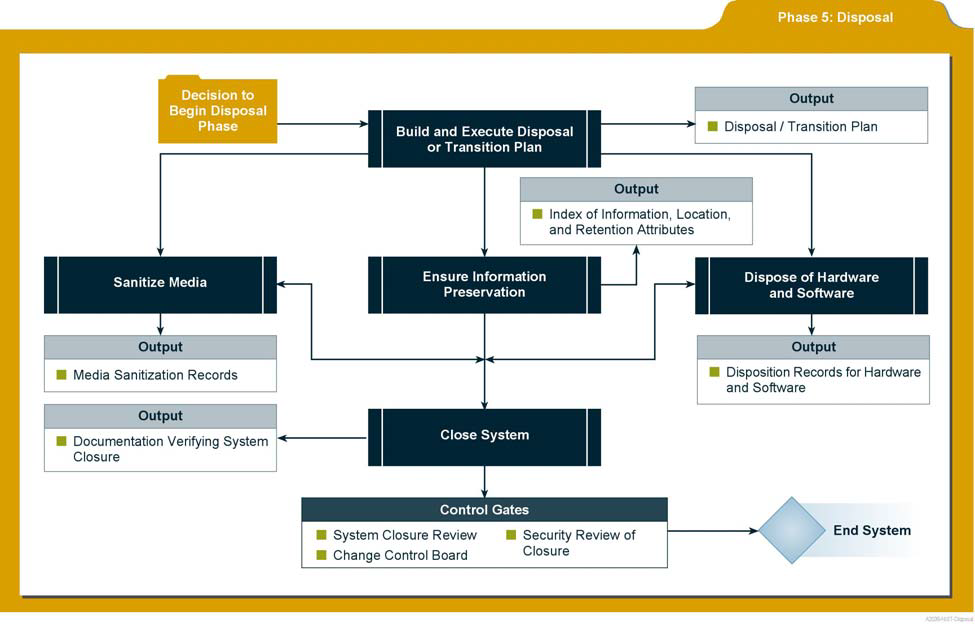 18
Fundamentals of RMF
Integrated Organization-wide Risk Management
System Development Life Cycle
Information System Boundaries
Security Control Allocation
Roles & Responsibilities
Integrated Organization-Wide Risk Management
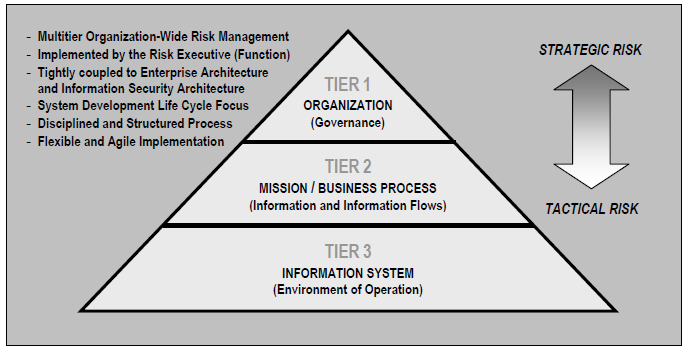 System Development Life Cycle
Phases of the SDLC
Initiation
Development/Acquisition
Implementation
Operation/Maintenance
Disposal
Security Requirements
Integrated Project Teams
Reusing Information
Knowledge Check
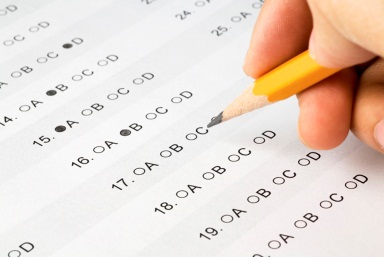 Which NIST special publication supersedes SP 800-30as the source for guidance on risk management?
What are the four components of the new Risk Management Model?
Give an example of Tier 1 risk.
Which phase of the SDLC should define security requirements?
Place the SDLC Phase within the appropriate RMF step
Information System Boundaries
Establishing Information System Boundaries
Boundaries for Complex Information Systems
Changing Technologies and the Effect on Information System Boundaries
Changing Technologies Effect on Information System Boundaries
Dynamic Subsystems
Net-centric
Service-oriented Architecture
Cloud Computing
External Subsystems
Contractor Systems
Trust Relationships
FedRAMP
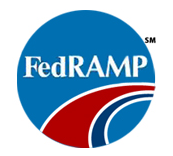 Federal Risk and Authorization Management Program
Accelerate the adoption of secure cloud solutions through reuse of assessments and authorizations
Increase confidence in security of cloud solutions
Achieve consistent security authorizations using a baseline set of agreed upon standards and accredited independent third party assessment organizations
Ensure consistent application of existing security practices Increase confidence in security assessments
Increase confidence in security assessments
Increase automation and near real-time data for continuous monitoring
Security Control Allocation Options
System-specific
Common
Hybrid
Inherited
Section C
Roles & Responsibilities
Organization-wide RM Strategy/ New Roles
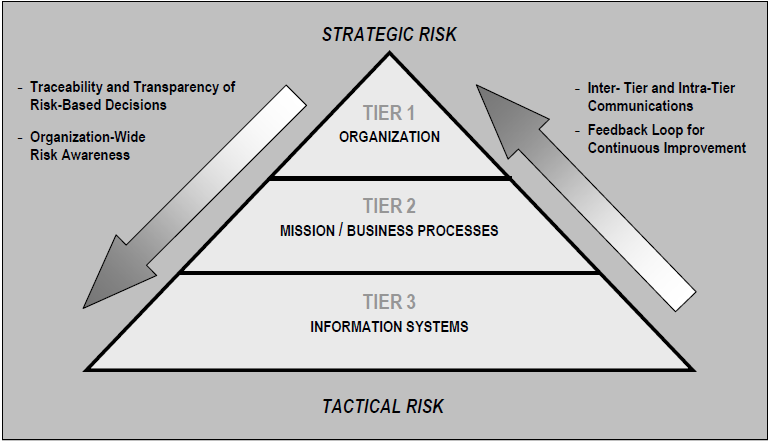 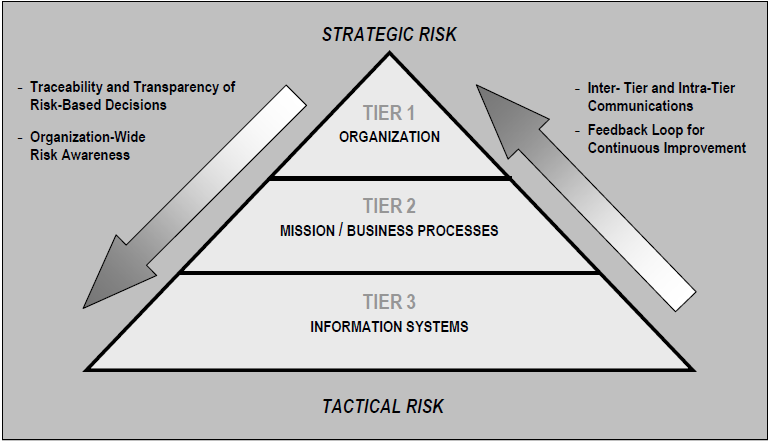 Risk Executive (function)
Information Security Architect
Information System Security Engineer
RMF Roles & Responsibilities
Head Of Agency (Chief Executive Officer)
Risk Executive (Function)
Chief Information Officer
Information Owner/Steward
Senior Information Security Officer
Authorizing Official
Authorizing Official Designated Representative
Common Control Provider
Information System Owner
Information System Security Officer
Information Security Architect
Information System Security Engineer
Security Control Assessor
Head Of Agency (Chief Executive Officer)
Highest-level Senior Official
Overall Responsibility
Information & Information Systems
Security Integrated with Strategic and Operational Processes
Sufficiently Trained Personnel
Establishes Appropriate Accountability
Provides Active Support
Oversight of Monitoring
Risk Executive (Function)
Ensures Risk-related Considerations are Organization-wide
Consistent Across Organization
Coordinates with Senior Leadership to:
Provide Comprehensive Approach
Develop a Risk Management Strategy
Facilitate Sharing of Risk Information
Provides Oversight
Provide Forum to Consider All  Risk Sources
Chief Information Officer
Designating Senior Information Security Officer
Information Security Policies
Ensuring Adequately Trained Personnel
Assisting Senior Officials with Their Security Responsibilities
Appropriate Allocation of Resources
FISMA Reporting
Information Owner/Steward
Authority For Specified Information
May or May Not Be the Same as System Owner
Provide Input to Information System Owners
Rules of Behavior
Single System May Contain Information from Multiple Information Owners/Stewards
Senior Information Security Officer
Carries Out the CIO FISMA Responsibilities
Primary Liaison for CIO to Organization’s Senior Officials
Possesses Professional Qualifications
Heads Office that Conducts FISMA Reporting
Authorizing Official
Formally Assumes Responsibility
Budgetary Oversight
Accountable for Security Risks
Senior Management Position
Approve Security Plans and Plan of Actions and Milestones (POAMs)
Information System May Involve Multiple Authorizing Officials
Authorizing Official Designated Representative
Common Control Provider
Documenting Common Controls
Validating Required Control Assessments
Documenting Assessment Findings in SAR
Producing POAMs
Information System Owner
Aka Program Manager
Focal Point for Information System (IS)
Responsible for IS throughout the SDLC
Addressing The Operational Interests of User Community
Ensuring Compliance with Information Security Requirements
SSP, Development and Maintenance
Deciding Who Has Access to System
Works with Assessor to Remediate Deficiencies
Information System Security Officer
Ensures Appropriate Security Posture
Principal Advisor
Day-to-Day Security Operations
Environmental
Physical
Personnel
Incident Handling
Training and Awareness
Policies and Procedures
Active System Monitoring
Information Security Architect
Security Requirements Adequately Addressed In Enterprise Architecture
Reference Models
Segment And Solution Architectures
Resulting Information Systems
Liaison Between The Enterprise Architect And Information System Security Engineer
Advisor to Senior Officials
System Boundaries
Assessing Severity of Deficiencies 
POAMs
Risk Mitigation Approaches
Security Alerts
Information System Security Engineer
Information System Security Engineering:  A process that captures and refines information security requirements and ensures that the requirements are effectively integrated into information technology component products and information systems through purposeful security architecting, design, development, and
configuration.
Part of the Development Team
Employ Security Control Best Practices
Coordinate Security-related Activities
Security Control Assessor
Conduct SSP Assessments
Conduct Control Assessments
Provide Assessment of Deficiencies
Recommend Corrective Action
Prepare SAR (Security Assessment Report)

Assessor Independence
Unbiased Assessment Process
Objective Information for Risk Determination
Knowledge Check
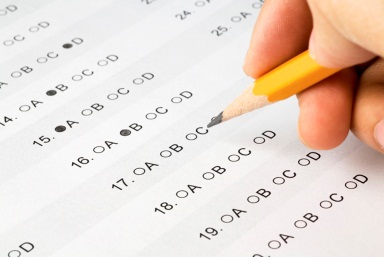 What establishes the scope of protection for organizational information systems?
What is the difference between a dynamic subsystem and an external subsystem.
What program uses a “do once, use many times” framework that will save cost, time, and staff required to conduct redundant agency security assessments.
Which RMF role helps to ensure that risk-related considerations for individual information systems are viewed from an organization-wide perspective?
Which RMF role is responsible for ensuring that the information security requirements necessary to protect the organization’s core missions and business processes are adequately addressed in all aspects of enterprise architecture?
Section D
Steps in the RMF Process
The Risk Management Process
Well-defined, Risk-related Tasks
Sequential
Iterative
Clearly Defined Roles
Tight Integration with SDLC
Milestone Checkpoints
Level of Effort
Importance/Criticality of a System
Categorization, The First Step…
Steps of the RMF
Step 1 – Categorize Information System
Step 2 – Select Security Controls
Step 3 – Implement Security Controls
Step 4 – Assess Security Controls
Step 5 – Authorize Information System
Step 6 – Monitor Security Controls
Gap Analysis
Step 1 – Categorize Information System
Security Categorization
Information System Description
Information System Registration
Step 2 – Select Security Controls
Common Control Identification
Security Control Selection
Monitoring Strategy
Security Plan Approval
Step 3 – Implement Security Controls
Security Control Implementation 	
Security Control Documentation
Planned Inputs
Expected Behavior
Expected Outputs
Step 4 – Assess Security Controls
Assessment Preparation
Security Control Assessment
Security Assessment Report
Remediation Actions
Step 5 – Authorize Information System
Plan Of Action And Milestones
Security Authorization Package
Risk Determination
Risk Acceptance
Step 6 – Monitor Security Controls
Information System And Environment Changes
Ongoing Security Control Assessments
Ongoing Remediation Actions
Key Updates
Security Status Reporting
Ongoing Risk Determination And Acceptance
Information System Removal And Decommissioning
Risk Management FrameworkKey Concepts & Vocabulary
Section A:  SP 800-37r1
Evolution of Risk Management
Harmonization of International and National Standards
Components of Risk Management
Multitiered Risk Management
Section B:  Risk Management Framework (RMF)
Characteristics of RMF
The Fundamentals of RMF
Steps in the RMF Process
Questions?
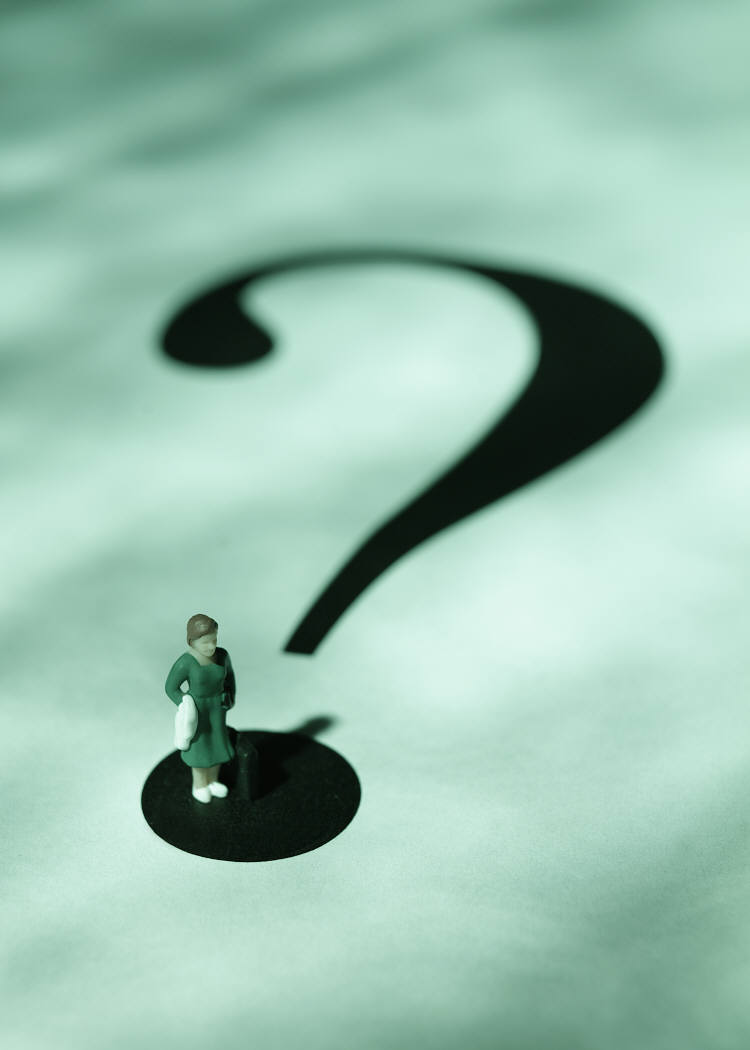 Next Module:  Gap Analysis